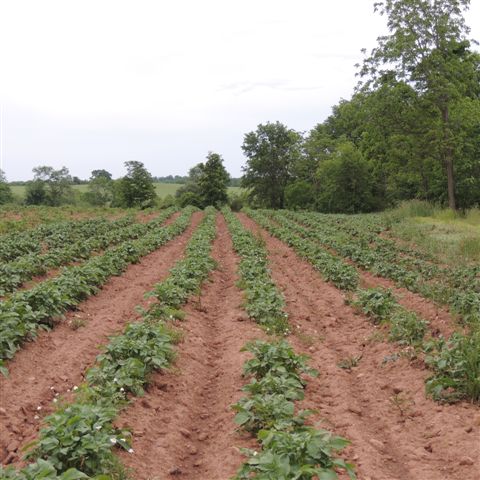 the economy of feminine 
leadership for integration 
and inclusiveness
APARIGRAHA:  A
NEW ECONOMIC PARADIGM      
   FOR A CULTURE OF PEACE
GLOBAL COALITION FOR PEACE
CONTENTS
part i – TRANSFORMATION
part ii-- ECONOMIC SYSTEM OF MALE DOMINANCE
part III. -  A NEW PARADIGM
part IV - SHOWING ITS VIABILITY
PART  I

TRANSFORMATION
THE PERVASIVE  VIOLENCE  AND DEGRADATION OF HUMAN VALUES ARE RESULTING IN DESTRUCTION OF THE PLANET AND THREATENING  THE HUMAN SPECIES
APARIGRAHA’S   STRATEGY
 a
MORAL   TRANSFORMATION   IS  NECESSARY  TO MAKE   SOCIAL  TRANSFORMATION  possible

SOCIAL  TRANSFORMATION MAKES
ECONOMIC  TRANSFORMATION  possible 

ECONOMIC TRANSFORMATION  WILL MAKE   POLITICAL  TRANSFORMATION  possible

POLITICAL  TRANSFORMATION will make
the advent of a new era possible
A NEW PARADIGM

a radical transformation needs to take place to change the course of events before destruction becomes inevitable and irreversible.
THE FEMININE ENERGY
Oral tradition and indigenous prophecies speak of a new era, when the masculine energy coming to the planet through the Himalayan mountains will give way to the feminine energy coming through the Andean mountains in the southern part of the  american continent
are there any indicators that the feminine energy is entering the planet?
ONE INDICATOR
UNTIL VERY RECENTLY THE WESTERN WORLD  WAS REGULARLY VISITED BY MALE YOGIS WHO DREW HUGE CROWDS IN ORDER TO RECEIVE THE TEACHINGS GIVEN IN  A LECTURE FORMAT.
AT PRESENT, WE SEE THREE EMBODIMENTS OF THE FEMENINE ENERGY AND THEY ALL HAVE A DIFFERENT MODALITY; THEY DEDICATE TIME  TO ONE  PERSON AT  A TIME UNTIL EVERY PERSON HAS BEEN CARED FOR.
MOTHER MEERA
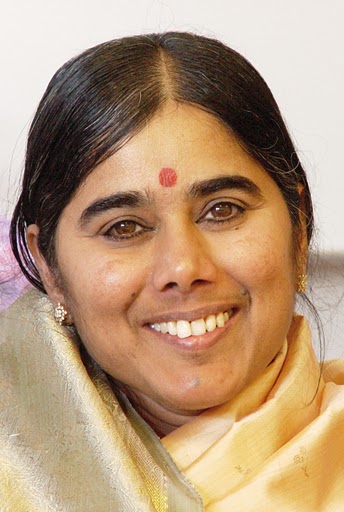 THE EMBODIMENT OF JNANA  YOGA TO PACIFY VATA DOSHA & PREPARE SATTWA TO MOVE BEYOND GUNAS 
NO WORD IS SPOKEN ONLY HER LOOK
Amma sri karunamayi
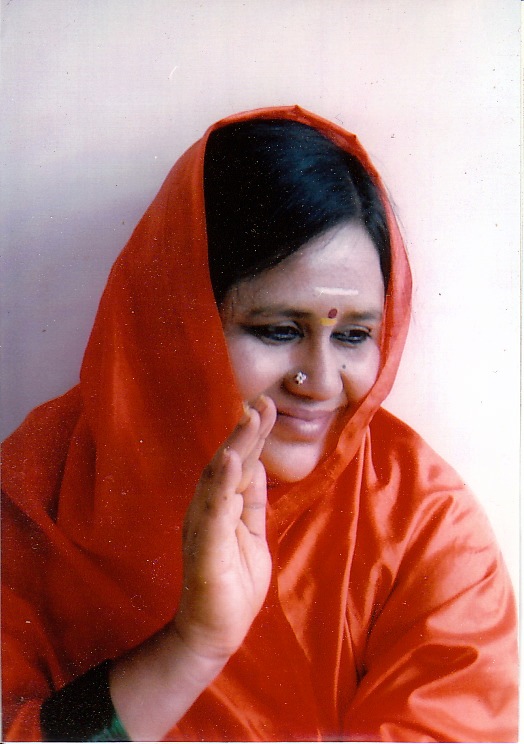 EMBODIMENT OF KARMA YOGA TO PACIFY PITTA DOSHA & MOVE RAJA GUNA TO SATTWA 

ENACTS TRADITIONAL  VEDIC TEACHING
amritanandamayima
EMBODIMENT OF BHAKTI YOGA TO PACIFY KAPHA DOSHA & MOVE TAMA GUNA  TO RAJA

HUGS EVERYBODY WITH LOVE
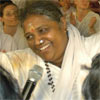 ANOTHER INDICATOR
there are also those working on the  realm of maya (the earthly plane) to demonstrate the benefits of love and compassion  with positions of power, as those we have seen working on the spiritual realm using their spiritual power
What does that mean?
They are working within the world of maya  with those  steeped  in materialism, to awaken in them a primivial human sentiment of compassion towards each other
female  presidents
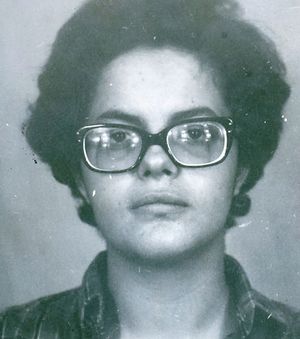 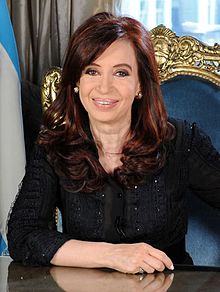 BRAZIL’S  PRESIDENT               ARGENTINA’S  PRESIDENT
        Dilma rouseff                   cristina fernandez
Present and recent
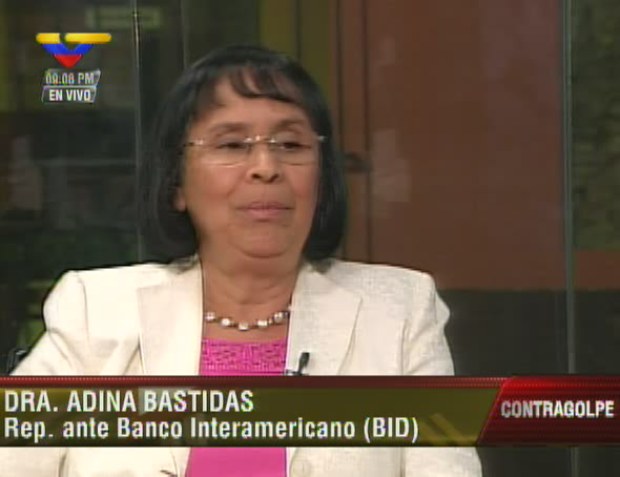 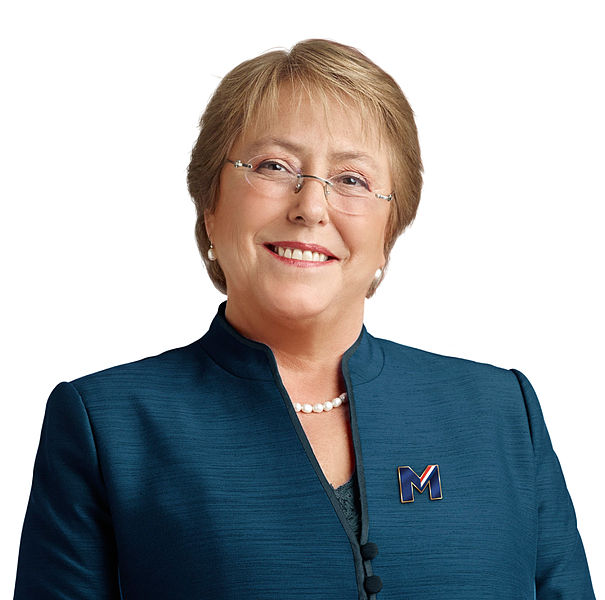 ADINA BASTIDAS
Venezuela’s Vpdt. 2002
MICHELLE BACHELET
 Chile’s president
PART II

AN ECONOMIC SYSTEM OF MALE  DOMINATION orchestrated by  an overpowering elite that dictates the rules of the game
YOGA AND ECONOMICS
the prevalent economic paradigm based in male dominance is one of the main causes of the present state of affairs. a new economic paradigm with yogic principles and feminine values at its core can become the agent of proper transformation .
WARNINGS WERE IGNORED

THE FOUNDERS OF THIS COUNTRY AND THEIR MODERN SUCCESSORS FORESAW THE EXTREME DANGERS OF THE ECONOMIC SYSTEM CALLED CAPITALISM.
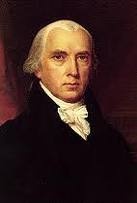 James Madison
Political Observations, 1795
Of all the enemies to public liberty war is, perhaps, the most to be dreaded because it comprises and develops the germ of every other. war is the parent of armies; from these proceed debts and taxes …………
KNOWN INSTRUMENTS FOR BRINGING THE MANY UNDER THE DOMINATION OF THE FEW No nation could preserve its freedom in the midst of CONTINUAL WARFARE.
19
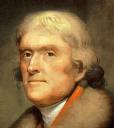 Thomas Jefferson
1802
”I believe that banking institutions are more dangerous to our liberties than standing armies. If the American people ever allow private banks to control the issue of their  currency, first by inflation, then by deflation, the banks and corporations that will grow up around the banks will deprive the people of all property until their children wake-up homeless on the continent their fathers conquered."
20
WOODROW WILSON
1921-
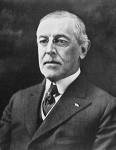 “We have come to be one of the                  
             worst ruled, one of the most     
         completely controlled and dominated Governments in  the world-- no longer
a Government of free opinion, no longer a
Government by conviction and vote of the majority, but a Government by the opinion and duress of small groups of dominant men.
 A great industrial Nation controlled by its system of credit.  Our system of credit is concentrated. The growth of the Nation and all our activities are in the hands of a few men.”
21
Dwight D. Eisenhower
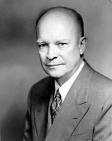 “In the Councils of government, We must guard against the acquisition of Unwarranted influence, whether sought or unsought by the Military/industrial complex.
THE POTENTIAL FOR THE DISASTROUS RISE OF MISPLACED POWER  WILL  PERSIST.”
“EVERY GUN THAT IS MADE, EVERY WARSHIP LAUNCHED, EVERY ROCKET FIRED SIGNIFIES, IN THE FINAL SENSE, A THEFT FROM THOSE WHO HUNGER AND ARE NOT FED, those who are cold and are not clothed. This world in arms is not spending money alone, it is spending the sweat of its laborers, the genius of its scientists, the hopes of its children. Under the cloud of threatening war.  it is humanity hanging  from  a  cross of iron. “
22
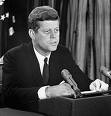 “IF WE DO NOT MAKE A PEACEFUL REVOLUTION POSSIBLE, WE WILL MAKE A VIOLENT REVOLUTION INEVITABLE.”
President John F. Kennedy
23
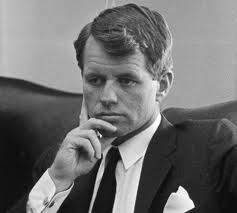 Robert  Kennedy
"We will find neither national purpose nor personal satisfaction in a mere continuation of economic progress…………

 We cannot measure national spirit by the Dow Jones Average, nor national achievement by the GDP… .
24
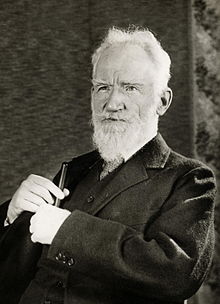 George Bernard Shaw

Capitalism has destroyed our belief in any effective power but that of self interest backed by force
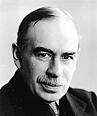 J.M. Keynes: 
(CONSIDERED FATHER OF MODERN ECONOMY)
Essays in Persuasion. (London 1932)pp. 369-72
“… For at least another  hundred years we must pretend to ourselves and to everyone that FAIR is FOUL and FOUL is FAIR; for FOUL is useful and FAIR is not. Avarice, usury and precaution must be our GODS.”
26
THE SYSTEM     
                           PROMOTES
      ACCUMULATION   -   HOARDING                      

                      STIMULATES
          SELFISHNESS & GREED
                        CREATES                                                   
                      FEAR       
                     USES
     LIES AND DECEPTION
EFFECTIVELY  GOD  HAS BEEN REPLACED  WITH A  NEW GOD “MONEY”

FIAT  THE LATIN TERM THAT MEANS FAITH  HAS COMPLETED THE CYCLE OF DECEPTION
foundation of capitalism
scarcity
        competition
       incentives
        free market
SCARCITY


STIMULATES FEAR

THE MOST CRIPPLING AND DESTRUCTIVE EMOTION
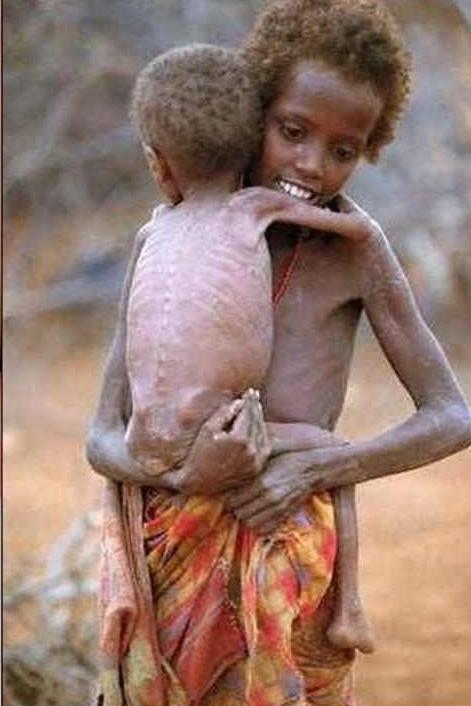 This is the result of 
Scarcity
COMPETITION

STIMULATES     ANTAGONISM SEPARATION
ALWAYS WILl  BE  A  LOSER.
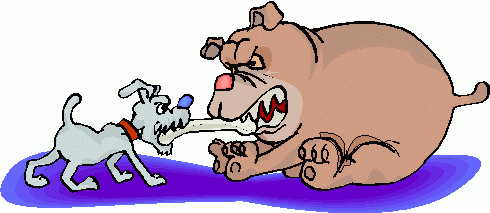 competition
ECONOMIC INCENTIVES


STIMULATE SELFISHNESS AND   GREED  
 DESTROYS SELF RESPECT AND SENSE OF RESPONSIBILITY
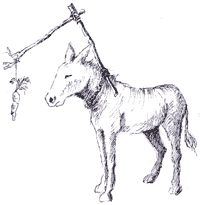 incentives
FREE MARKET
UNDERMINES ABUNDANCE
ENCOURAGING  HOARDING  &   MANIPULATION TO   INCREASE PROFIT FOR THE FEW AT THE EXPENSE OF THE MANY
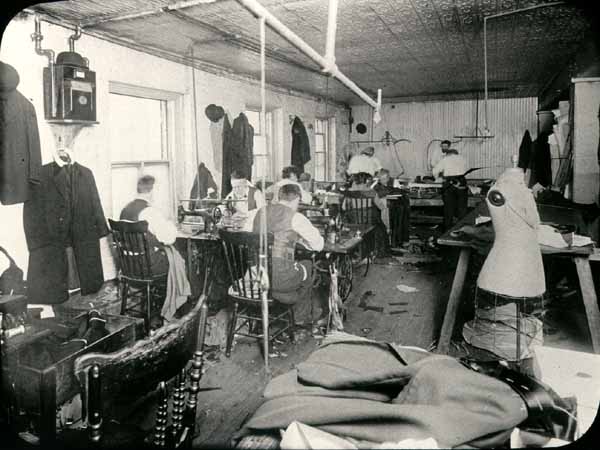 33
ALBERT EINSTEIN
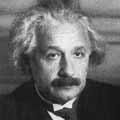 THE GREAT EVIL AT HAND IS THE “ECONOMIC ANARCHY” OF CAPITALIST SOCIETY
WHICH CREATES   A….
  
“crippling of the social consciousness of individuals.”
34
ASSESSMENT  

CAPITALISM DOES INCREASE
 PRODUCTIVITY SIGNIFICANTLY
IN THE MANUFACTURE OF MATERIALISTIC GOODS BUT AT THE COST OF HUMAN LIVES AND SOULS.

IT HAS  SHAPED THE FABRIC OF SOCIETY CREATING PATTERNS OF BEHAVIOR COMPLETELY ALIENATED FROM THE INHERENT SPIRITUAL NATURE OF THE HUMAN BEING
PART III
A NEW ECONOMIC PARADIGM
APARIGRAHA                                   
            NON HOARDING    NON ACUMMULATION
preamble

AS A RESULT OF CAPITALISM, SOCIETY  IS NOW BASED ON MATERIALISM RATHER THAN HUMAN CENTERED VALUES.
 SPIRITUALITY OR MORALITY  HAS NO PLACE IN IT.

 THIS PROPOSAL  EXAMINES THESE ANOMALIES AND OFFERS INSTEAD A COMPREHENSIVE VIEW OF EXISTENCE. 
WE STRESS THE NEED FOR MORAL TRANSFORMATION, AS A NECESSARY FIRST STEP.
WHY MORAL TRANSFORMATION?
DECADENCE OF SOCIETY HAS HISTORICALLY PROVEN TO BE THE CAUSE OF ENTIRE CIVILIZATIONS’  DISAPPEARANCE.
IT IS CAUSED BY A DESTRUCTIVE LIFESTYLE AND HABITS   DUE TO LACK OF SELF-RESTRAINT  OR PERSONAL DISCIPLINE AND
DISRESPECT OR IGNORANCE OF NATURAL, SPIRITUAL & COSMIC LAWS
THE FEMININE ENERGY & MORAL TRANSFORMATION

YOGA MEANS UNION, INTEGRATING OF POSITIVE ASPECTS OF THE FEMININE AND MASCULINE ENERGIES. 
THAT IS THE SOURCE OF APARIGRAHA, THE NEW ECONOMIC PARADIGM.
YOGA UPHOLDS THE PRINCIPLE OF  A UNIVERSAL DIVINE SPARK THAT IS THE ESSENCE OF EVERY SINGLE HUMAN BEING  RECOGNIZING “UNITY IN DIVERSITY”
TOOLS FOR MORAL TRANSFORMATION
SPIRITUAL SCIENCES

           SPIRITUALITY
      YOGA  -  SPIRITISM
                           AYURVEDA       TANTRA
SPIRITUALITY  

IS A PHILOSOPHY OF LIFE THAT UPHOLDS: 
THE CAPACITY TO DIFFERENTIATE BETWEEN THE REAL AND THE UNREAL; 
THAT THERE IS ONLY ONE GOD WITH MANY NAMES; THAT RIGHT LIVELIHOOD IS THE WAY TO EARN A LIVING AND  FULFILL OUR  SOCIETAL RESPONSIBILITY; THAT ATTAINING THE PURPOSE OF OUR EXISTENCE IS THE MAIN CONCERN IN EACH LIFETIME;  THAT DEATH IS NOT THE END OF OUR EXISTENCE BUT A  STAGE IN A CONTINOUS CHAIN .
SPIRITUALITY CALLS US TO WIDEN OUR VISION TO EMBRACE THE COSMIC REALITY OF WHICH WE ARE PART YET UNDER CAPITALISM CONTINUALLY NEGATE.
YOGA
   DHARMA - THE LAW – LOVE: THE MAIN LAW
NIYAMAS
            RULES OF PERSONAL CONDUCT 
            PERSONAL - MORAL TRANSFORMATION 

PURITY (SAUCHA), CONTENTMENT (SANTOSHA), DISCIPLINES (TAPAS), SELF-KNOWLEDGE (SWADYAYA), SURRENDER TO THE DIVINE (ISHWARA PRANIDHANA)
SPIRITISM

THE CAPACITY TO COMMUNICATE WITH THE SPIRITUAL WORLD RECOGNIZED IN THE PRACTICE OF YOGA WAS REINTRODUCED IN THE WESTERN WORLD IN 1850 BY ALLAN KARDEC.

ITS MAIN DEVELOPMENT HAS BEEN IN BRAZIL WITH 12,000 SPIRITIST CENTERS THAT PROVIDE FREE ASSISTANCE IN HEALTH AND RELATED  ISSUES
DIFFERENCE BETWEEN
SPIRITUAL &  MATERIAL
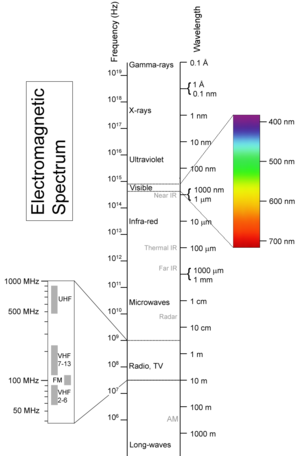 THE LIMITATION OF MATERIALISTIC SCIENCE
WHY SPIRITUAL SCIENCES
MATERIALISTIC SCIENTISTS HAVE BLINDFOLDED US AND THEMSELVES, IN MANY WAYS BECOMING A SOURCE  OF  DESTRUCTION. 
SPIRITUAL SCIENCES EXPAND OUR CONSCIOUSNESS AND TRUE KNOWLEDGE TO COSMIC LEVELS.
ESOTERIC ANATOMY
7th . Enlightenment        Demonic nature 

6th    Awakening             Resentment  Delusion


5th   Respect                   Imposition   Tyranny

4th   LOVE               Hatred          Envy


3rd   Power                  Domination Exploitation

2nd  Generosity           Selfishness  Hoarding

1st   Courage               Fear  Anger  Survival
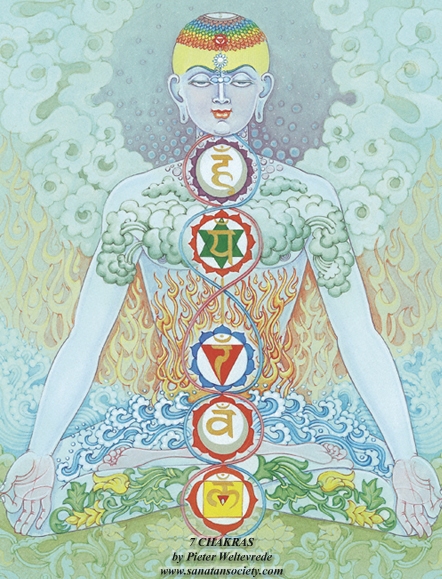 DIVINE
SPACE
HUMAN
AIR
FIRE
ANIMAL
WATER
EARTH
DEVELOPED         UNDEVELOPED
ANCIENT WISDOM
THE  CADUCEUS
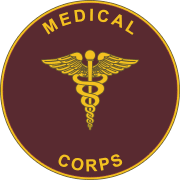 HERMES  TRIMEGISTUS
MODERN  DEMOSTRATION
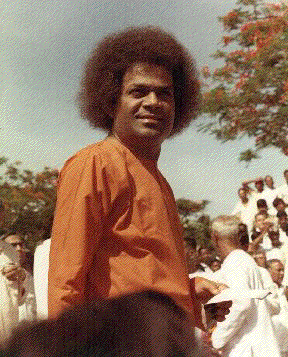 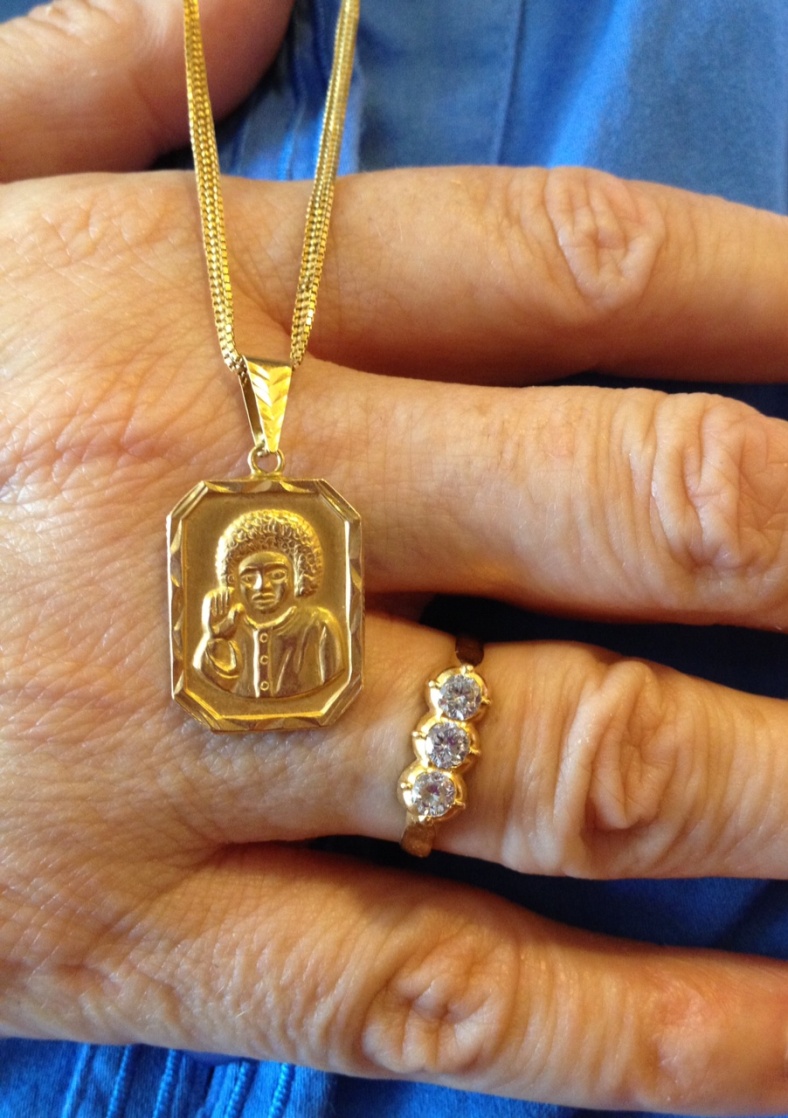 SRI SATYA SAI BABA
Successful, painless cures of “incurable” disease without anesthesia, pain killers, or sterilization
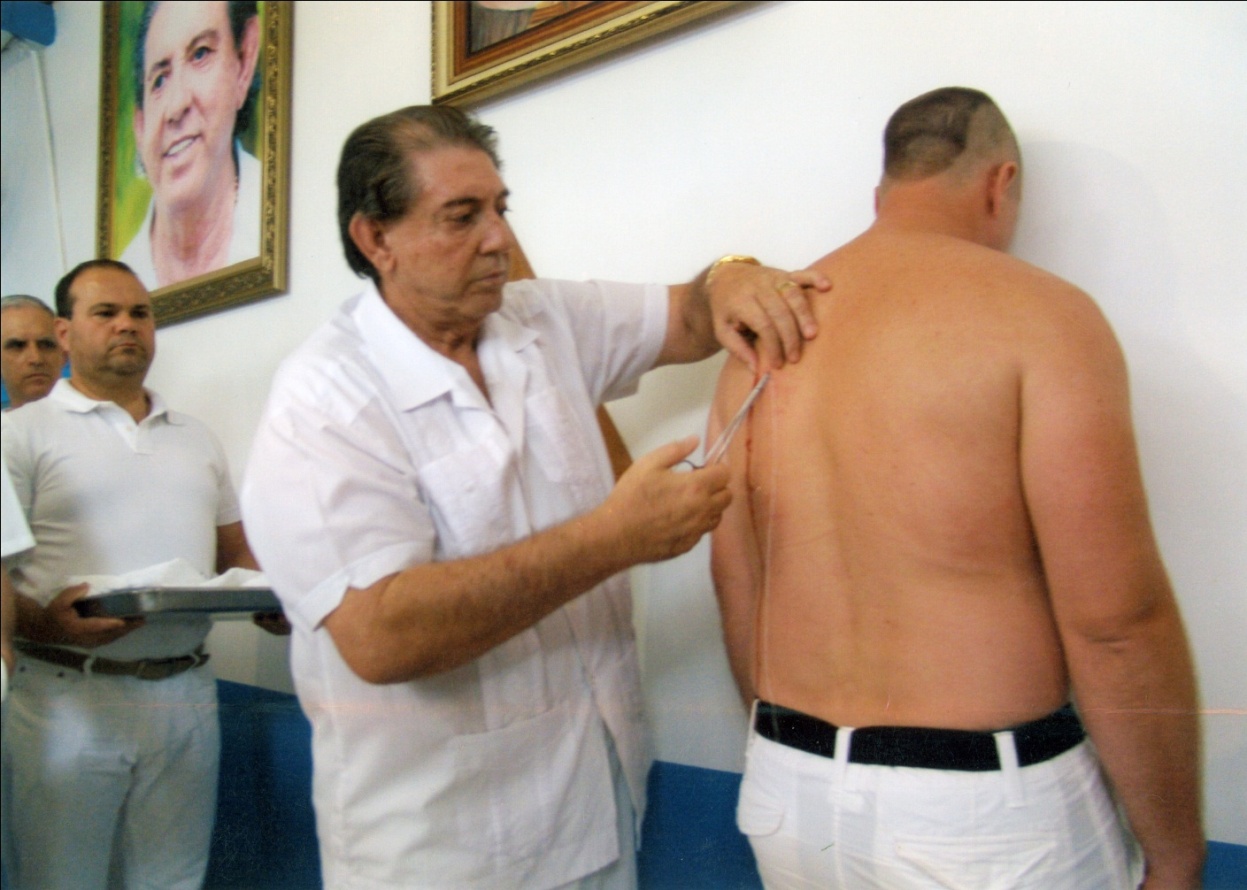 FACTUAL PROOF OFFERED BY SPIRITUAL SCIENCES
         JOAO de DEUS   -  ABADIANIA  -  BRAZIL
PRINCIPLES       
THAT  CAN  BRING  ABOUT  THE TRANSFORMATION

NOT SCARCITY                      ABUNDANCE
NOT COMPETITION        COOPERATION
NOT INCENTIVES        RESPONSIBILITY
NOT FREE MARKET         PARTNERSHIP
NOT  SCARCITY  BUT
ABUNDANCE 
based on trust

the term abundance should not be confused with excess or unlimited satisfaction of wants. mother nature’s abundance provides enough for everybody’s needs, not anybody’s greed.
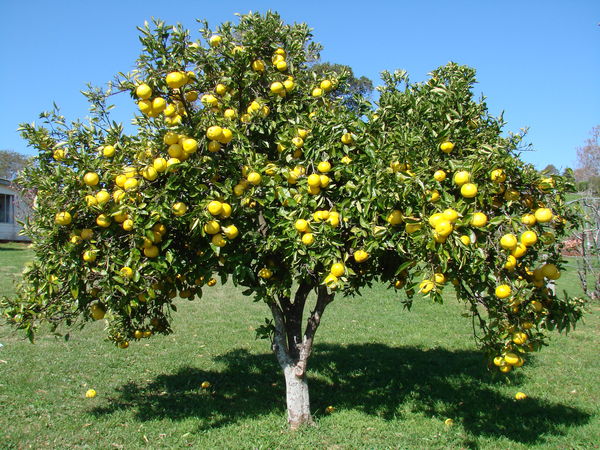 ABUNDANCE

 not scarcity
NOT COMPETITION BUT
COOPERATION 
EVERYBODY WINS
collective work yields a higher output
 than individual work.
when this becomes a practice, harmony
ensues; love and solidarity flourish.
cooperation
not Competition
NOT INCENTIVES  BUT
RESPONSIBILITY
CONCERN FOR ALL 
“swaraj” self-rule, mahatma gandhi’s principle.  the soul-force must be the guiding impulse. when it summons the will to act, it results in the right action.
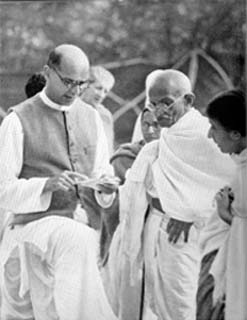 not incentives
NOT FREE MARKET  BUT
partnership
WIN –WIN SITUATIONS
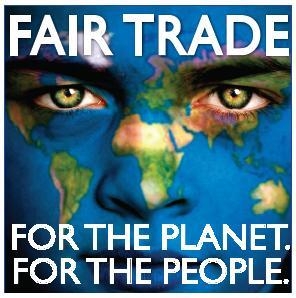 solidarity based exchange creates satisfactory economic conditions for all parties. generates work, income, abolishes  exploitation, domination and exclusion, protects ecosystems and promotes sustainable development.
not “free “ market
STAGE  IV


SHOWING ITS VIABILITY
PREPARATION
UNDERSTANDING  COSMIC REALITY
(Meditation)
SELF RESTRAINT
FRUGALITY
SIMPLICITY
lead the world change by changing yourself
EXPERIMENTAL MODELS
    SHANTI YOGA ASHRAM COMMUNAL CELL
    SPIRITUAL FOOD CSA  COOPERATION
    WOMEN’S PROGRAM SELF-GOVERNANCE
     HOMELESS SUPPORT  EQUALITY
     LOVE OF NEIGHBOR NO INTEREST LOANS
     ANACOSTIA HOURS SOVEREIGN CURRENCIES 
     LAND TRUSTS   LAND FREEDOM
     COOPERATIVE GAMES  NEW EDUCATION
GLOBAL COALITION FOR PEACE
COMMITTED TO SPREADING THE NOTION OF NONVIOLENCE (AHIMSA) AND BASED ON THE PREMISE OF SWAMI SIVANANDA:
“AN OUNCE OF PRACTICE IS WORTH A TON OF THEORY.”

THE WORK FOR THE TRANSFORMATION OF SOCIETY TO MOVE TOWARDS A DIVINE LIFE DEMANDS THE APPLICATION OF PRACTICAL SOLUTIONS.

PEACE IS WITHIN EACH HUMAN BEING
58
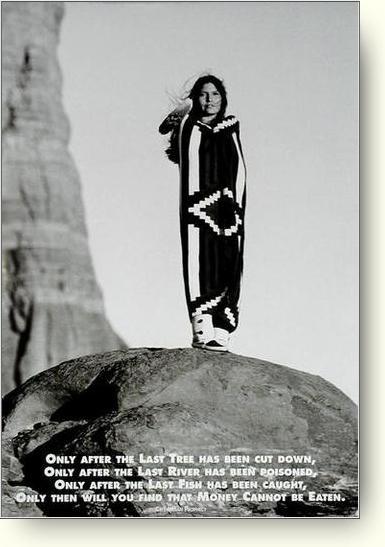 STAGE V
AGRICULTURE

RECOVERY OF THE COMMONS
FOOD & LAND 
RESTORING THE COMMONS
Only after the last tree has been cut down    
 Only after the last river has been poisoned
 Only after the last fish has been caught
 Only then will you find that money 
 cannot be eaten.
                              Cree Prophecy
AGRICULTURE 

 THE MAIN HUMAN NEEDS TO GUARANTEE ITS SURVIVAL ARE AIR & FOOD. HUNGER IN THE WORLD MUST BE COMPLETELY ELIMINATED.
TRUE HUMAN SOLIDARITY DEMANDS THIS GLOBAL EFFORT TO BE ATTAINED.

TRUE SOVEREIGNITY CAN BE ATTAINED BY SELF-SUFFICIENCY. PROVIDING FOR EVERYBODY IS A LABOR OF LOVE. FARMERS SHOULD BE RECOGNIZED. A FORM OF AGRICULTURE THAT RESPECTS THE NATURAL LAW WILL PROVIDE AMPLE WORK FOR EVERYBODY.
THE FARMER 

daniel webster: “cultivation of the earth is the most important
 labor of man.  when tillage begins, other art follows. the farmers,
 therefore, are the founders of civilization.”

aparigraha will restore the farmer to its proper place in society  - biodynamic farmer backbone of a spiritual (r)evolution
Federico Garcia Lorca, Spanish poet 1899-1936
“ THE DAY THAT HUNGER IS        
            ERADICATED FROM THE EARTH,    
           THERE WILL BE THE GREATEST SPIRITUAL EXPLOSION THE WORLD HAS EVER KNOWN.  HUMANITY CANNOT IMAGINE THE JOY THAT WILL BURST INTO THE WORLD ON THE DAY OF THAT GREAT REVOLUTION."
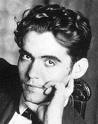 FOOD LAND & ECONOMICS
a spiritual base for all societal approaches to life is necessary to avoid the total destruction of humanity and the planet. one method is biodynamic agriculture that heals the soil.
this paradigm considers eco-agriculture the main focus  for reorienting the  economy  the  conventional obsolete agronomy and the new transgenic seeds to be banned from the new society
Since food, besides, air is the fundamental first need of humanity and depends on land, its use and ownership becomes our focus for an economic alternative.
LAND  OWNERSHIP
REQUIREMENT 

AVAILABLE LAND

healthy soil
(Small farms)
PROBLEM 

 URBAN/ INDUSTRIAL SPRAWL

agribusiness/farming
APARIGRAHA CONSIDERS
RESTITUTION OF THE COMMONS 
TO  ALL THE PEOPLE  O F THE LAND
RESTITUTION OF THE COMMONS
1st. ensure federally, state, local, and counity owned lands are preserved, not for sale.
2nd.: privately owned lands not being used will be purchased from owners at market value.
3RD. privately owned land in use would be bought  at market price as it becomes available, no moRE  land inheritance.
NO LAND WILL BE BOUGHT OR SOLD--ONLY LEASED AT PROPERLY ESTABLISHED RATES, REVENUES REPLACE TAXES
.
“Death is considered the natural end of one’s property rig                          Dr. Monzer Kahf, Analysis of Islamic Economy
revenues &  relative ownership
Revenues from land lease that will replace taxes would be distributed amongst local governments: state, county, and city , proportionate to their responsibility to provide services for the area in question.

zoning codes would vary place to place, +
Agriculture first priority,public spaces 
 urban, commercial,  industrial Development.
Lessees become “Relative Owners” of land, meaning of all structures
RESTORING CIVILIZATION

THE FIRST TASK AT HAND  IS TO GUARANTEE THAT EVERY SINGLE HUMAN BEING HAS  GOOD QUALITY FOOD, ENOUGH FOR ITS PROPER SUSTENANCE;

FOOD GROWN IN AGREEMENT TO THE NATURAL LAWS AND DUE RESPECT FOR MOTHER NATURE.

FORM THE TIME OF ZOROASTER TO THE TRHOUGH THE PERIOD OF THE ESSENES TO CONTEMPORARY TIMES WITH ANTROPOSOPHY AND THE BIODYNAMIC AGRICULTURE OF RUDOLF  STEINER, THE CORRECT PRACTICE OF AGRICULTURE HAS BEEN THE PATH TO WISDOM NOTONLY AS A SOURCE OF FOOD WHICH A  DEMOMSTRATION OF  ABUNDANCE. BUT SHARING IT WITH THOSE IN NEED FOR THE PRACTICE OF LOVE .
CONCLUSION

CONSUMERISM AS A PROPELLER OF UNSUSTAINABLE ECONOMIC GROWTH W ILL BE REPLACED BY FULL EMPLOYMENT OF THE GREATEST NUMBER OF PEOPLE WORKING IN AGRICULTURE TO FULFILL THE NEED FOR FOOD OF 100% OF THE POPULATION OF THE PLANET

THE POPULATION GROWTH WILL REGULATE  ECONOMIC GROWTH
STAGE  VI
yoga the power of transformation
FOR THE NEW SOCIETY
1. MORAL 
2. SOCIAL 
3. ECONOMIC 
4. POLITICAL
1
MORAL TRANSFORMATION

CHARACTER BUILDING
who was responsible for  moral development? 

religions
HAS THIS BEEN ACCOMPLISHED ?
WHAT IS  SPIRITUALITY
SPIRITUALITY = RELIGION ?
NON DOGMATIC                 DOGMATIC
spiritual & not religious

religious & not spiritual

not spiritual or religious

spiritual & religious
72
SPIRITUAL NOT RELIGIOUS
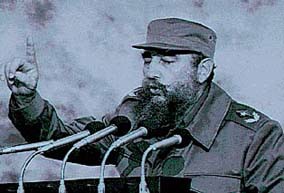 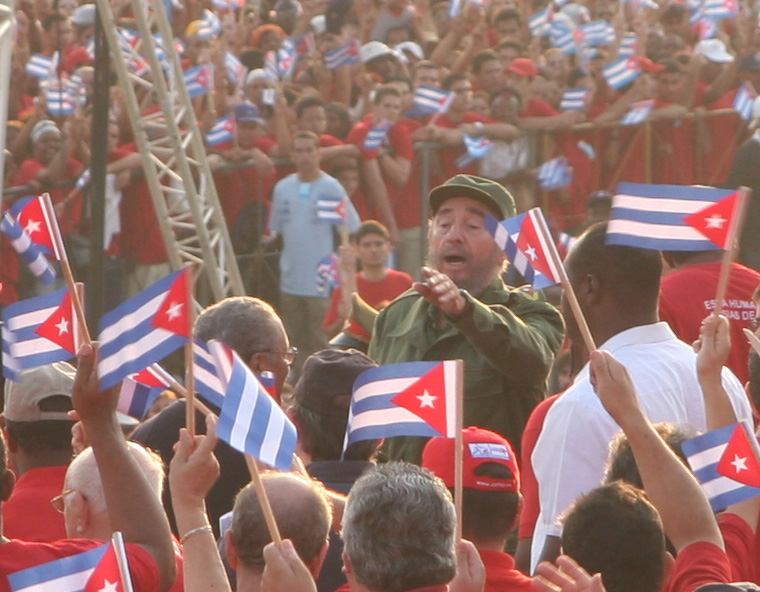 SOMEONE WHO DEDICATES HIS LIFE TO THE SERVICE OF HIS PEOPLE AND HUMANITY AS A WHOLE
those who abandon the poor abandons Christ 
                              See “Fidel and Religion”
"If I were to repeat any of the sermons from the first fathers of the church [ca. 200 AD] ... about how the poor must be treated, they would say that [I am a] Maoist or Trotskyste."                                                                                                  
                                                     Pope Francis
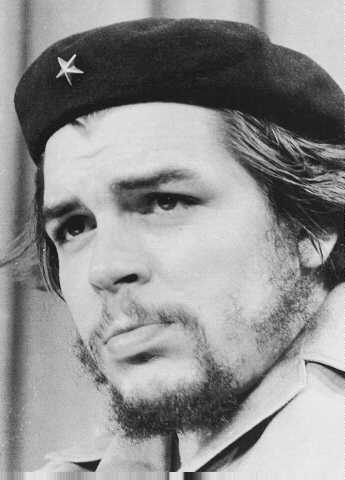 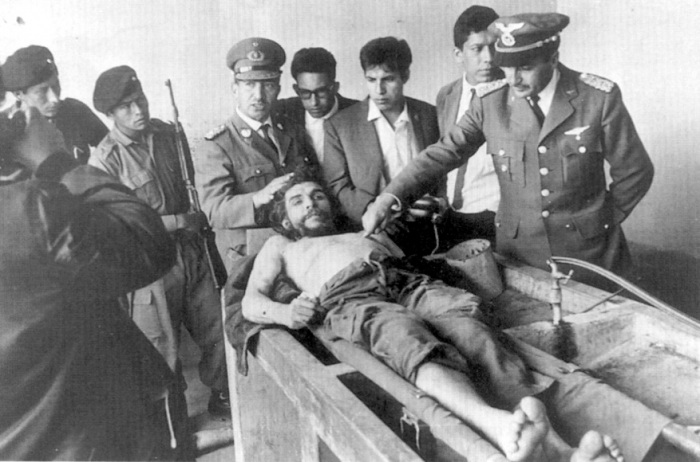 Someone who is willing to sacrifice his life to liberate the oppressed
“AT THE RISK OF SEEMING RIDICULOUS, LET ME SAY THAT THE TRUE REVOLUTIONARY IS GUIDED BY A GREAT FEELING OF LOVE. IT IS IMPOSSIBLE TO THINK OF A GENUINE REVOLUTIONARY LACKING THIS QUALITY... WE MUST STRIVE EVERY DAY SO THAT THIS LOVE OF LIVING HUMANITY WILL BE TRANSFORMED INTO ACTUAL DEEDS, INTO ACTS THAT SERVE AS EXAMPLES, AS A MOVING FORCE.” 
                                   Ernesto “CHE” Guevara
RELIGIOUS NOT SPIRITUAL
Rev. Terry Jones
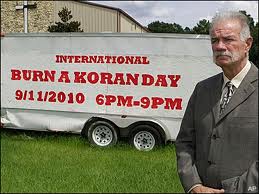 promotes hatred actions  against muslims
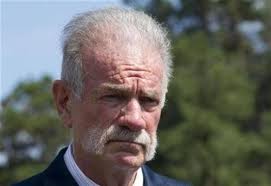 NON-DENOMINATIONAL CHARISMATIC CHRISTIAN CHURCH IN GAINESVILLE, FLORIDA
JOHN BURT
LAY  PREACHER  AT  WHITFIELD ASSEMBLY OF GOD
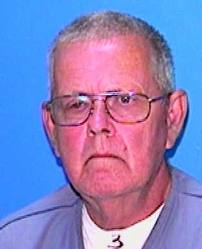 INSTIGATED AND CELEBRATED PUBLICLY THE KILLING OF AN ABORTION CLINIC  MD
NOT RELIGIOUS NOR SPIRITUAL
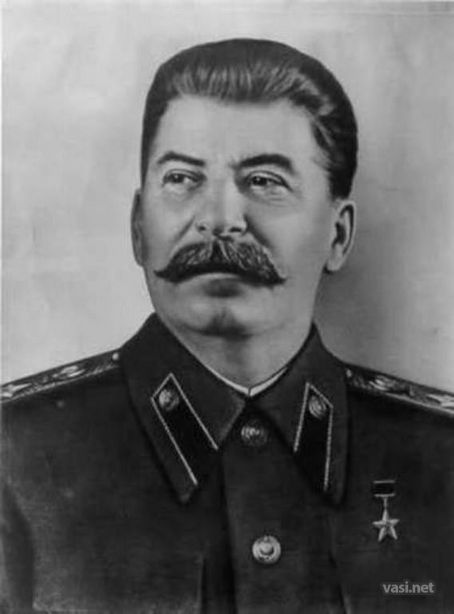 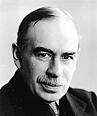 UNRESTRAINED AMBITION FOR POWER USING IT FOR ABUSE AND ENSLAVEMENT
SPIRITUAL & RELIGIOUS
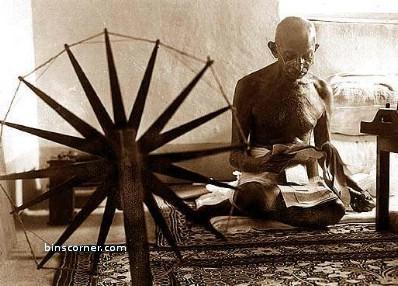 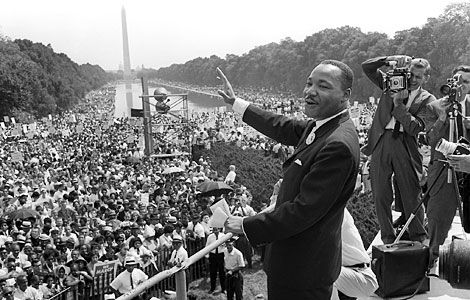 HINDU AND CHRISTIAN  NO   CONTRADICTION
SPIRITUAL SCIENCES

SHARE FUNDAMENTAL PRINCIPLES
LOVE, REINCARNATION, LAW OF KARMA , ASTRAL  BODY ETC.

YOGA - TANTRA - SPIRITISM AYURVEDA
YOGA   
                    DHARMA 
                           (natural law)
niyamas
RULES OF PERSONAL CONDUCT 
                             PERSONAL  -  MORAL TRANSFORMATION
YAMAS
 RULES OF SOCIAL CONDUCT
         COLLECTIVE MORAL TRANSFORMATION
MORAL TRANSDORMATION 
OF COLLECTIVE CONSCIUOSNESS
ESTABLISHING YAMAS

 RULES OF SOCIAL CONDUCT

AHIMSA, (NONVIOLENCE) SATYA. (TRUTHFULNESS) ASTEYA, (HONESTY) BRAHMACHARYA, (SELFRESTRAINT) APARIGRAHA,(NON-HOARDING
CONCLUSION

MORAL TRANSFORMATION THAT TRANSLATES INTO WHOLESOME WELL BALANCED INDIVIDUAL WITH INTEGRITY, SENSE OF RESPONSIBILITY AND UNDERSTANDING THE PURPOSE OF OUR LIVES  AND WILLING TO LIVE A MEANINGFUL LIFE IS THE NECESSARY FOUNDATION FOR A REAL TRANSFORMATION
2
SOCIAL TRANSFORMATION
KINDLY BEFORE CONTINUING READ THE ARTICLES  WHY SOCIALISM BY A. EINSTEIN AND SPIRITUAL SOCIALISM.
FOR  SOCIAL  TRANSFORMATION
THE PARADIGM SHIFT OR RADICAL CHANGE OF CONSCIOUSNESS OF THE INDIVIDUALS  MUST  TAKE PLACE NOT BY VIOLENCE BUT BY  PERSONAL & COLLECTIVE HUMAN DEVELOPMENT.
an option  
 SPIRITUAL SOCIALISM
TRANSITION TO  SOCIALISM
GIVEN THE MORAL TRANSFORMATION

OF A SPIRITUALLY BASED  SOCIETY WITH A HIGHER LEVEL OF CONSCIOUSNESS THE ATTITUDE TOWARDS ITS FELLOW HUMAN BEINGS WILL BE REFLECTED IN ALL AREAS AS RESPECT, RESPONSIBILITY, RESOURCES MANAGEMENT ETC,
A NEW DEMOCRACY


A NEW PARTICIPATORY AND PROTAGONISTIC FORM OF DEMOCRACY MUST BE THE NEXT STEP FOR THE SOCIALIST SOCIETY AND  REPLACE THE REPRESENTATIVE DEMOCRACY THAT HAS COMANDEERED, AND PLACED THE POWER IN A HANDFUL OF  INDIVIDUALS

ELECTORAL ACTIVITY SHOULD BE A TOOL NOT AN END, ACCOUNTABILTY SHOULD RESPOND TO A MULTILEVEL AND ALL ENCOMPASSING POPULATION
NEW MODELS OF SOCIALISM

the american continent has become
a world laboratory for new forms of socialism. an increasing number of countries in south and central america are gearing their economy and policies in that direction with extraordinary results even though operating within the frame and  under serious attacks by capitalist forces. the outstanding reduction of poverty and inequality are giving those governments sustained popular approval.
PRESENT DAY TRANSFORMATIONS
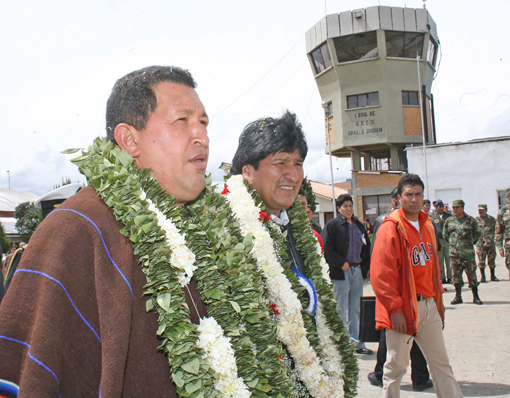 HUGO CHAVEZ 
VENEZUELA
EVO MORALES 
BOLIVIA
SOCIALIST SOCIETY

            MEANS BASIC NEEDS MET
 FREE OR LOW  HOUSING, EDUCATION, HEALTH CARE etc.

       NO FEAR OR ANXIETY ABOUT SURVIVAL
        JOB OPPORTUNITIES FOE EVERYBODY.
           HUMAN DEVELOPMENT FACILITATED MENTAL, EMOTIONAL PSYCHOLOGICAL HEALTH

ISOLATION AND LONELINESS ADDRESSED

MORE WHOLESOME INDIVIDUALS SPIRITUALLY AND  PHYSICALLY BALANCED
A RENEWED SOCIETY
made of wholesome individuals product of  different socioeconomic conditions will exhibit qualities related to:
work ethics, how we look at work: as a contribution to society, rather than a self-centered, self-serving means of earning a living.
how we earn our living and what kind of economic relationships we engage in determines the kind of society we choose to live in.
RIGHTS & RESPONSIBILITIES
in a socialist society it is the responsibility of the gifted to shoulder the weight of those deprived either by physical or mental  limitations.
the downtrodden, the poor, the destitute must be incorporated into the structure of society as members  with rights and obligations relative to their condition.
the socialist society must uphold all true human values and move away from selfishness, arrogance, greed and all dehumanizing ways, this is one of the fundamental  principles in the operation of the new paradigm.
RIGHT  LIVELIHOOD
every individual must be given the opportunity to earn their right livelihood --work which causes no harm or degradation, nor is useless to the build up of a spiritually and materially healthy society.         
consumer goods are the god-given…consumable materials whose utilization brings about the material, moral, and spiritual betterment of the consumer. bad, impure,  and worthless objects cannot be….considered as consumer goods.        
  Dr. Monzer Kahf –Islamic Perspective
“UNITY IN DIVERSITY”

AN ANCIENT AND WISE YOGA DICTUM
THAT GRANTS TO THE  COLLECTIVE THE SAME FREE WILL OF THE INIDIVIDUAL. GRANTS SIMILARLY THEREFORE THE RIGHT OF SELF-DETERMINATION WITHIN THE PARAMETERS OF DHARMA, NIYAMAS AND YAMAS.

THIS DEVELOPS FULLNESS AND RICHNES THROUGH COMPLENTARY FORCES IN ACTION
CONCLUSION

SPIRITUALITY ALLOWS US TO WIDEN OUR UNDERSTANDIN OF THE UNIVERSE AND THE LAWS THAT GOVERN IT MUCH GREATER THAN THE LIMITING MATERIALISTIC LAWS SO FAR DISCOVERED AND WITH THAT UNDERSTANDING COMES THE REAL HUMAN VALUES THAT CAN ALLOW TO BUILD A  SOCIETY OF PEACE AND HARMONY
3
3
FOR ECONOMIC TRANSFORMATION 
PLEASE SEE STAGE II
4
POLITICAL TRANSFORMATION
SELF GOVERNANCE

THE FUNDAMENTAL SOCIETAL CELL - THE FAMILY - HAS SERVED ITS PURPOSE IN THE PROCESS OF EVOLUTION OF HUMAN KIND AS A WHOLE.

AS COMPLEXITY INCREASES BY POPULATION GROWTH IN PROPORTION TO RESOURCES THE COMMUNAL CELL  BECOMES THE NEW LEARNING TOOL TO DEVELOP HUMAN RELATIONSHIPS
THE RURAL COMMUNAL CELL

MODELED ON BIODYNAMIC PRIINCIPLES SELF SUSTAINED INTENSIVE USE OF NATIVE AND SELF GENERATED RESOURCES. CONFIGGURATION CAN VARY CASE BY CASE. IDEAL MODEL SHOWED. SELF-GOVERNING. SUB-CELLS MAYBE NECESSARY.
THE URBAN COMMUNAL CELL 

EITHER AN APPARTMENT BUILDING OR OF DETACHED HOUSES GROUPS SURROUNDED BY DRIVING ROADS ON THE FOUR SIDES. CO-HOUSING COMPLEXES, COMPUNDS ETC.
Parking
Ideal model
Forest Area
Beltway
P
Commercial   
Zoning
Housing        Area
Non Polluting Vehicles
Farm      Land
P
Penetrating Roads
H
P
rural communal cell
THE POLITICAL ORGANIZATION


THE PRACTICE OF SELF-GOVERNANCE MUST START AT THE BASIC CELL UNITS ASSUMING SOCIETAL RESPONSIBILITY TO SATISFY THE BASIC NEEDS OF THE TOTALITY OF THE CORRESPONDING CELL.

MUST MOVE FROM THE PERIPHERY TO THE CENTER. THAT MEANS THE COMMUNAL CELL FROM THE COUNTRY SIDE AN THE PERIPHERAL CITIES TOWARDS THE URBAN CENTERS OF POWER WHO SHOULD PROVIDE THE NECESSARY SUPPORT.
ORGANIZATIONAL DEVELOPMENT

CONGLOMERATE OF CELLS WILL BE ON THEIR TURN GROUPED TOGETHER BASED ON AVAILABILITY OF SERVICES, SIZE OF THE POPULATION, SELF DETERMINATION OF THE POPULATION ETC. UNTIL THESE ISSUES ARE RESOLVED THE EXISTING CONDITIONS WILL BE MAINTAINED.

ASSEMBLIES ORGANIZED IN SIMILAR MANNER WILL NOMINATE DELEGATES FORMING INCREASING LEVELS UNTIL GETTING TO THE NATIONAL LEVEL
POLARIZATION
USING THE THEORY OF MASTER O.M.A. WHEN A POLARIZATION HAPPENS, WE CAN GENERATE A DIFFERENT DYNAMIC
CAPITALISTS MENTALITY
ABYSS
ABYSS
SOCIALISTS MENTALITY
MONEY

WON’T BE DEFIED ANYMORE BUT USED AS IT WAS MEANT TO BE A TRANSACTIONS TOOL.

NOT ALLOWED FOR POLITICAL CAMPAIGNS ALL GOVERNMENT FINANCED.
FOR THE TRANSFORMATION
JOIN THE OPPOSING FORCES WITH THE POWER OF LOVE.  AND  GOD AT THE CENTER
CAPITALIST MENTALITY
LOVE
GOD
LOVE
SOCIALIST MENTALITY
GLOBAL COALITION FOR PEACE
REMOVE ROCKS, WEEDS, DEBRIS AND WITH MUCH CARE AND RESPECT. HEAL THE SOIL  WITH THE APROPRIATE REMEDIES AND NUTRIENTS TO RESTORE ITS VITALITY.	 WAIT FOR THE RIGHT SEASON TO PLANT THE SEEDS THAT WILL BEAR FOOD FOR THE TEMPLE OF THE SPIRIT- 
YOUR BODY!
 SATTWIC PEACE GARDENS ARE THE MODEL THAT REMINDS US TO APPLY THIS CONCEPT FOR ANY HUMAN ENDEAVOR.
105